Multiple Robot navigation and Mapping for Combat environment
By: Scott Tipton and Nick Halabi
Advisor: Dr. Aleksander Malinowski
Bradley University
April 29, 2010
Outline
Project Application
Project Description
Goals
System Overview
Hardware
Subsystems
Work Completed
Future Work
4/29/2010
MRNMCE
2
Project Application
Military application – proof of concept
Combat/unknown environment
Indoor or outdoor
Map area and detect potential threats
Guide autonomous supply caravans or troops safely through a combat zone
4/29/2010
MRNMCE
3
Project Description
First robot scans and maps environment
Second robot uses path finding algorithm to designate safe route
Server/Central command
Pass information (map files)
Control’s robot mode
User override via joystick
4/29/2010
MRNMCE
4
Goals
Robot Navigating
Sonar Sensors
IR Sensors
Environment Mapping
Metal Detector
Path Finding
Server Infrastructure
4/29/2010
MRNMCE
5
System Overview
4/29/2010
MRNMCE
6
System Platform
Pioneer 3D-X
8 Sonar sensors (+90 to -90)
2 wheels for navigation, 1 for stability
Navigation Computer (Laptop)
C++ program with Visual Studio 2005
Aria
MobileSim
4/29/2010
MRNMCE
7
Robot Hardware
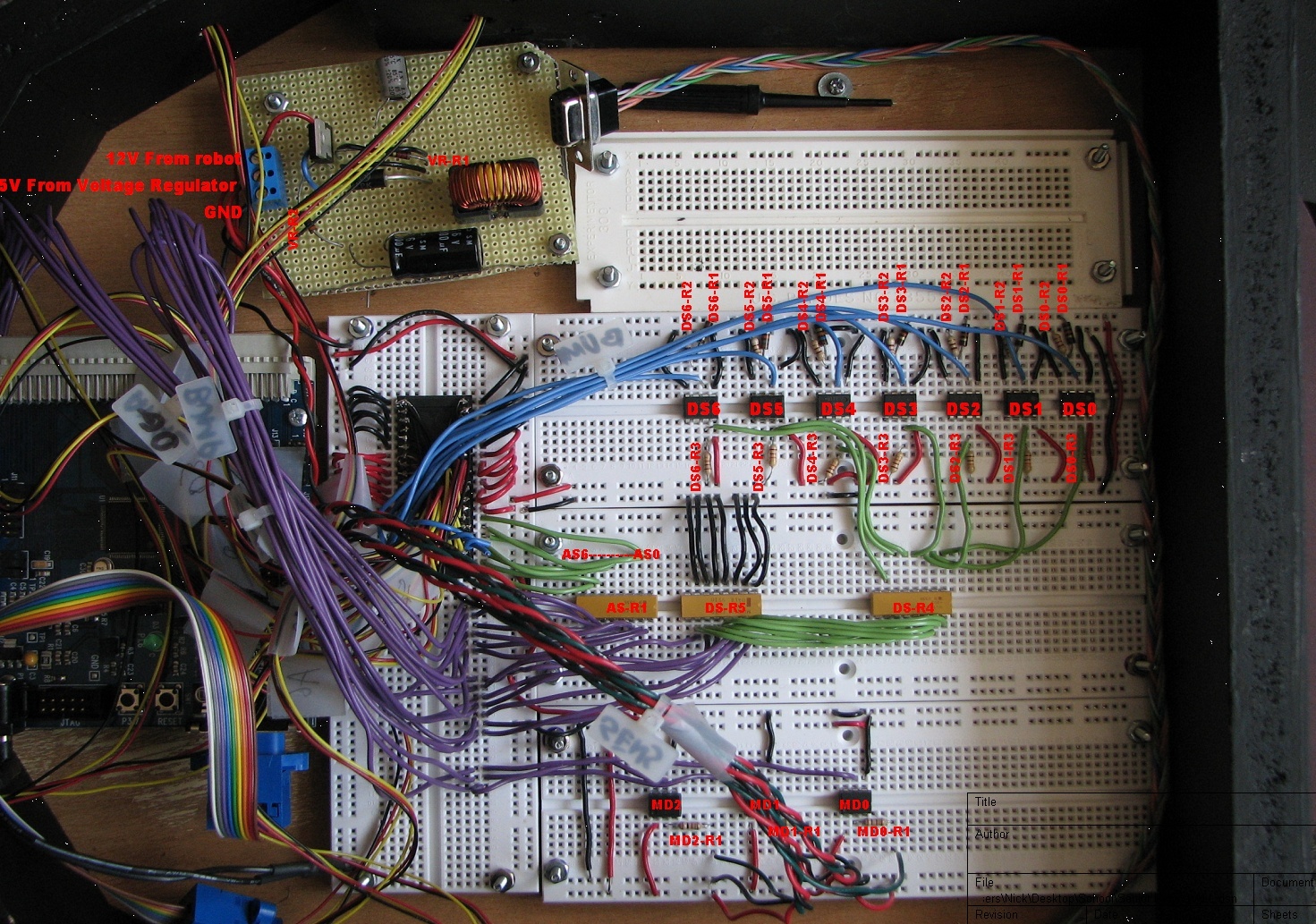 4/29/2010
MRNMCE
8
12V to 5V Regulator
LM2576
Steps down voltage from 12 volts to 5 volts
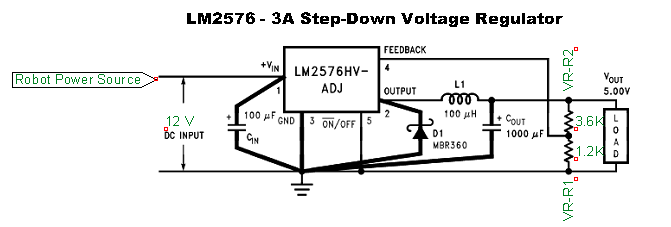 4/29/2010
MRNMCE
9
Metal Detectors
4/29/2010
MRNMCE
10
Initial metal detector schematic
4/29/2010
MRNMCE
11
12 to 5 volts modifications
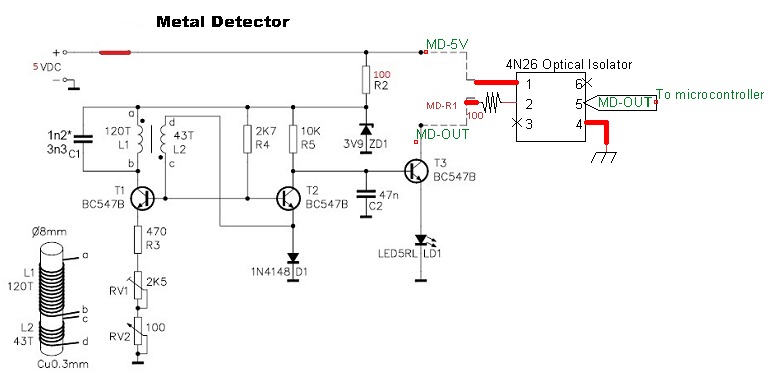 4/29/2010
MRNMCE
12
Metal Detector holder
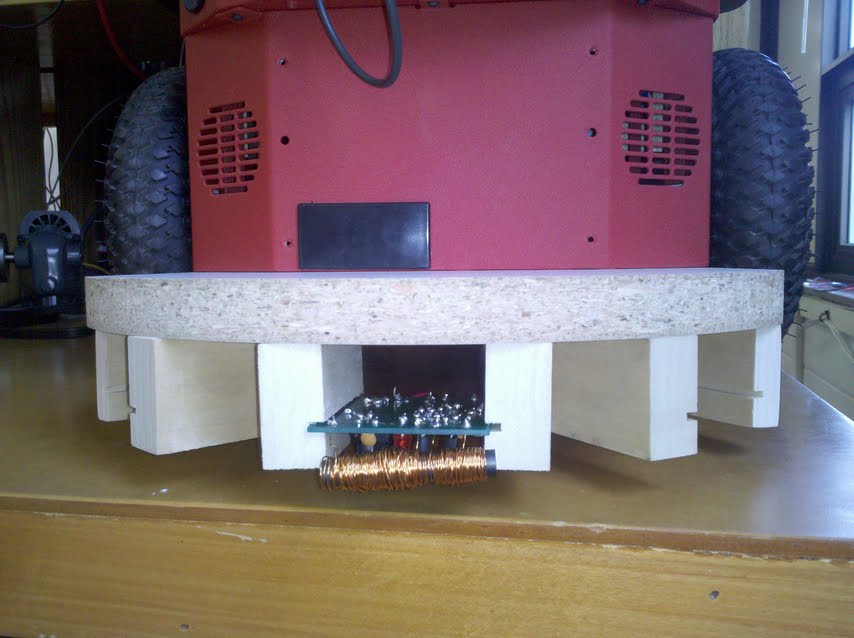 Current wood enclosure can hold three metal detectors.
4/29/2010
MRNMCE
13
IR Sensors
Previously Installed IR Sensors
They are connected to microcontroller along with Metal Detectors.
4/29/2010
MRNMCE
14
IR Sensor Hardware
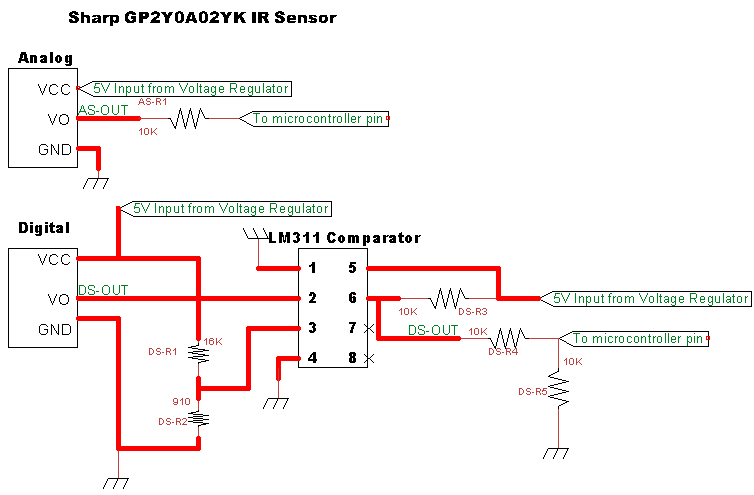 4/29/2010
MRNMCE
15
Robot Hardware
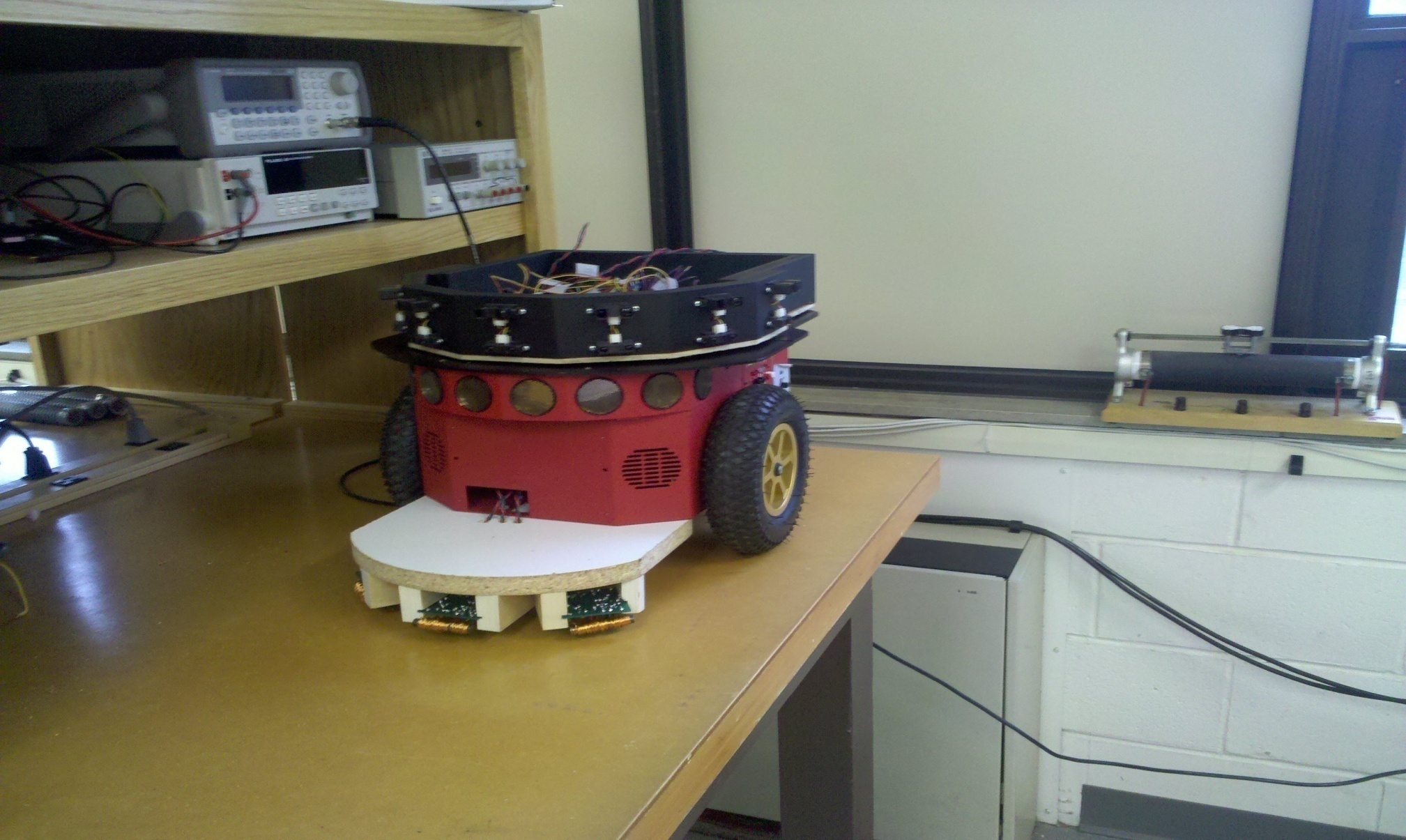 4/29/2010
MRNMCE
16
Subsystems – Mode 1
Find closest wall and drive to it
Use wall following algorithm
Perform random movement when finished to scan interior
Map environment
Relay map to server
4/29/2010
MRNMCE
17
Mode 1 – Wall Following
4/29/2010
MRNMCE
18
Mode 1 – Mapping
4/29/2010
MRNMCE
19
Mode 2 – Path Planning
2 Approaches – Grassfire Approach and Potential Field
Grassfire:
Shortest Distance
Must compute entire map
Narrow passageways
4/29/2010
MRNMCE
20
Grassfire
Obstacles – 32,000
Non-reachable – 0
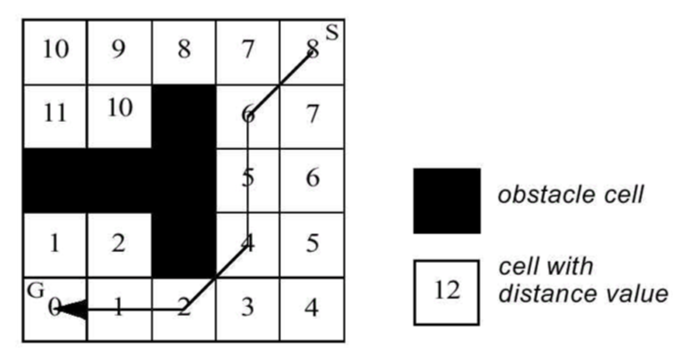 4/29/2010
MRNMCE
21
Grassfire
4/29/2010
MRNMCE
22
Grassfire
4/29/2010
MRNMCE
23
Potential Field
Better at avoiding obstacles
Doesn’t require use of maps
Calculates repulsive forces on the fly
Local minimas
4/29/2010
MRNMCE
24
Potential Field Forces
4/29/2010
MRNMCE
25
Potential Field
Potential Field Path Planning Complete
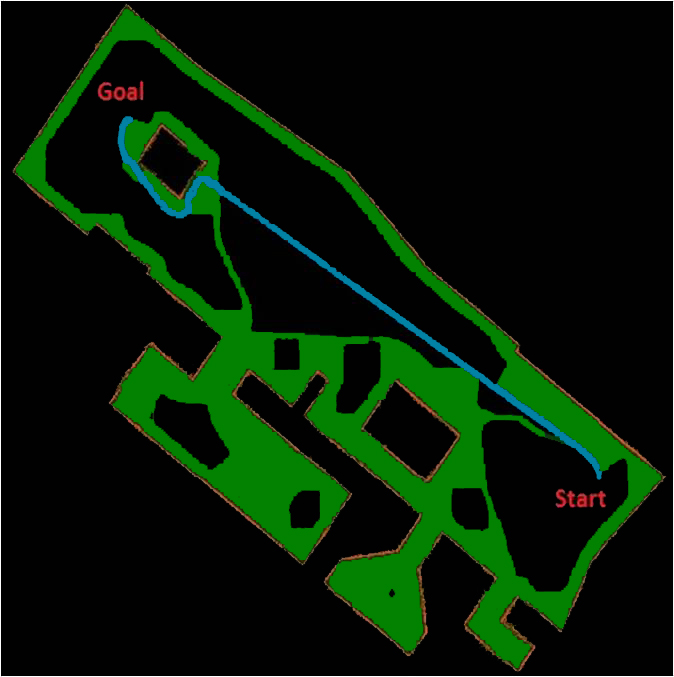 4/29/2010
MRNMCE
26
Potential Field
Issues
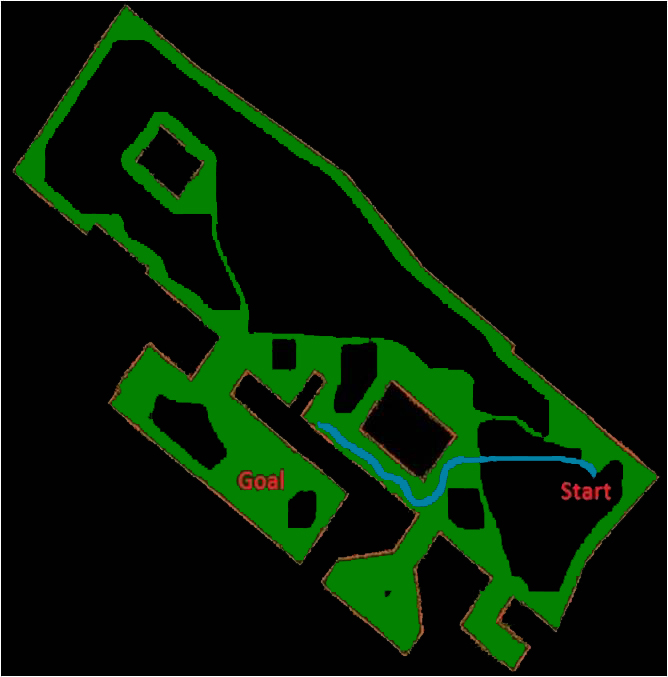 4/29/2010
MRNMCE
27
Potential Field
Solution
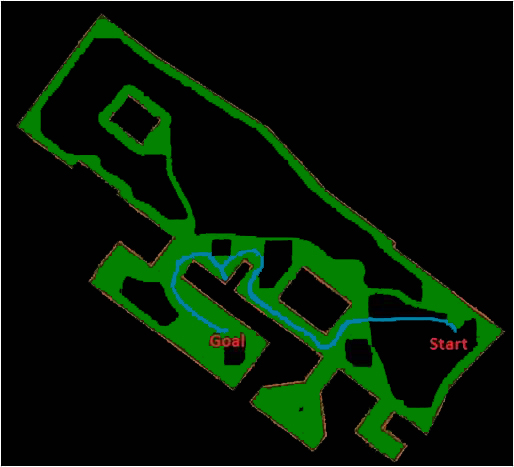 4/29/2010
MRNMCE
28
Grassfire vs. Potential Field
Which is the best?  
Grassfire – complete map with minimum changes
Potential – No map or constantly changing environment
4/29/2010
MRNMCE
29
Server
View Robots and Status (Webcam)
Sends and Receives Maps
Control Mode - 5 options
Map Environment (wall following)
Path Planning
Grassfire Approach
Potential Field
Manual Override (Joystick)
Random Movement
Quit
Set Goal Coordinates
4/29/2010
MRNMCE
30
Server Control
4/29/2010
MRNMCE
31
Work Completed
Mode 1 and Mode 2 - Complete
Server architecture - Complete
Hardware for metal detectors and IR sensors - Complete
Software for integration of metal detectors and IR sensors – 75% complete
4/29/2010
MRNMCE
32
Potential Field Demo
4/29/2010
MRNMCE
33
Demo Map
4/29/2010
MRNMCE
34
Future Work
Fully Integrate IR Sensors and Metal Detector
Localization
3D-Mapping
Potential Field Oscillation 
AVR32 Board or ARM
4/29/2010
MRNMCE
35
Questions?
4/29/2010
MRNMCE
36
Mode 1 – Trigonometry
4/29/2010
MRNMCE
37
Mode 1 – Wall Following
4/29/2010
MRNMCE
38
Potential Field Repulsive
4/28/2010
MRNMCE
39
Matlab Derivative
clear, syms Krep Rrep_inv xo yo x y;
d=sqrt((x-xo)^2+(y-yo)^2);
u=0.5*Krep*((1/d)-Rrep_inv)^2 ;
dx=diff(u,x);
dy=diff(u,y);
4/28/2010
MRNMCE
40